Universidade Aberta do SUSUniversidade Federal de PelotasDepartamento de Medicina SocialCurso de Especialização em Saúde da Família Modalidade à DistânciaTurma 05
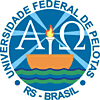 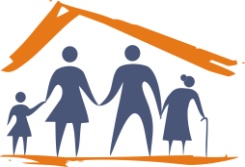 Melhoria  da atenção aos usuários  com Hipertensão Arterial Sistêmica e/ou Diabetes Mellitus na UBS Dr Raymundo Expedito da Cruz,  Rio Grande/ RS
Rafael correosa  Hernandez 
Orientadora:  Simone Damásio Ramos
Co-orientadora: Stelita Pachêco Dourado Neta
INTRODUÇÃO
Importância da ação programática:
Fator primordial para proporcionar uma grande melhora dos indicadores de saúde e da qualidade de vida da população;
Propiciar um controle mais efetivo das enfermidades;
Caracterização do município
O Município – Rio Grande/RS
População: 207.036 habitantes 
30 UBS
3 PRONTO SOCORRO 
2 HOSPITAL
1CAPS
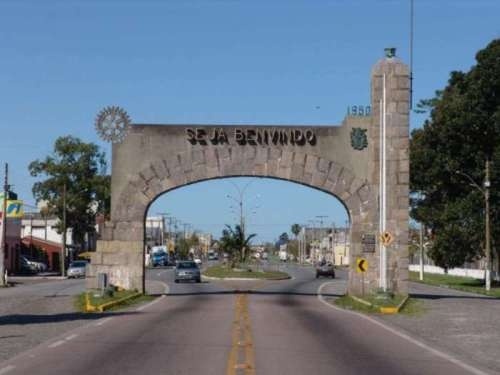 Figura 1 Fotografia de monumento da entrada da cidade de Rio Grande/RS.
Caracterização da UBS
UBS Dr Raymundo Expedito da Cruz,  Rio Grande/ RS
Localização: Bairro Vila Maria
População adscrita: 2424 pessoas.
231 hipertensos. 
98diabéticos
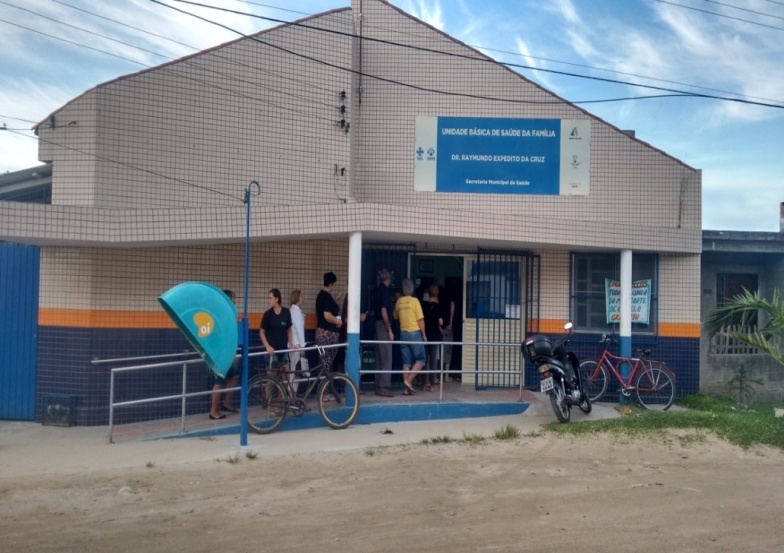 Figura 2 Fotografia da fachada da frente da UBS Dr Raymundo Expedito da Cruz em Rio Grande-RS.
Caracterização da UBS
UBS Dr Raymundo Expedito da Cruz,  Rio Grande/ RS
A equipe de ESF é composta por:
1 Médico
 1 Enfermeira
4 Agentes Comunitários de Saúde
1 Técnico de Enfermagem 
1 Odontóloga
1 Auxiliar de Saúde Bucal
1 Auxiliar de Serviços Gerais
2 Agentes de Segurança 
2  Recepcionistas
[Speaker Notes: uma TSB,uma auxiliar de serviços gerais, dois agentes de segurança e dois recepcionistas]
Caracterização da UBS
A unidade básica de saúde tem uma população com poucos recursos financeiros, possuem baixa escolaridade, uma qualidade de vida precária e apresentam inúmeros problemas de saúde.

 Não costumam permanecer por muito tempo na mesma residência. Com a instalação desta Unidade Básica de Saúde estamos conseguindo mudar a vida e a rotina desta comunidade através do atendimento prestado por nossa equipe de trabalho.
OBJETIVOS
Objetivo Geral:
	Melhoria  da atenção aos usuários  com Hipertensão Arterial Sistêmica e/ou Diabetes Mellitus na UBS Dr Raymundo Expedito da Cruz,  Rio Grande/ RS
 

Objetivos Específicos
1. Ampliar a cobertura a hipertensos e/ou diabéticos;
2. Melhorar a qualidade da atenção a hipertensos e/ou diabéticos;
 3. Melhorar a adesão de hipertensos e/ou diabéticos ao programa;
 4. Melhorar o registro das informações;
 5. Mapear hipertensos e diabéticos de risco para doença cardiovascular;
 6. Promover a saúde de hipertensos e diabéticos.
Metodologia
Em termos de organização e gestão do serviço:
-	Definida a atribuição de cada membro da equipe na intervenção;
- Capacitação dos profissionais de acordo com os protocolos adotados pela unidade de saúde; 
Engajamento público: 
-Encontros quinzenais com a comunidade
	-  Acolhimento
Metodologia
Qualificação da prática clínica:
Capacitação da equipe
Protocolo do Ministério da Saúde
Busca ativa

Termos de monitoramento e avaliação:
Ficha espelho
Prontuário
Planilha de Coleta de Dados
Capacitação da Equipe
Educação em Saúde
[Speaker Notes: Educacação em saude a hipertensos e diabéticos ,pratica de exercício físicos]
Objetivos, Metas e Resultados
Objetivo 1. Ampliar a cobertura a hipertensos e/ou diabéticos.
Meta 1.1: Cadastrar 80% dos hipertensos da área de abrangência no Programa de Atenção à Hipertensão Arterial e à Diabetes Mellitus da unidade de saúde.
Figura 5  -Gráfico Cobertura do programa de atenção ao hipertenso na UBS Dr Raymundo Expedito da Cruz.Rio Grande/RS.2015
Resultado:
Mês 1- 58 (25,1 %)        Mês 2-118(51.1%)     Mês 3-  194(84 %)
Objetivo 1. Ampliar a cobertura a hipertensos e/ou diabéticos.
Meta 1.2 Cadastrar 70% dos diabéticos da área de abrangência no Programa de Atenção à Hipertensão Arterial e à Diabetes Mellitus da unidade de saúde.
Figura 6  -Gráfico Cobertura do programa de atenção ao diabético na UBS Dr Raymundo Expedito da Cruz.Rio Grande/RS.2015
Resultado:
Mês 1- 18 (18.4 %)        Mês 2-54(55.1%)     Mês 3-  96(98 %)
Objetivo 2 Melhorar a qualidade da atenção aos hipertensos e diabéticos.
Meta 2.1 Realizar exame clínico apropriado em 100% dos hipertensos. 
Meta 2.2 Realizar exame clínico apropriado em 100% dos diabéticos.
Resultados :  Em todos os três meses da intervenção realizamos  nos hipertensos  e diabéticos cadastrados exame clínico apropriado .

Hipertensos _Mês 1-58(100%)   Mês 2- 118(100%)   Mês  3- 194 (100%)
 
Diabéticos _ Mês 1- 18(100%)  Mês 2 - 54 (100%)  Mês 3- 96(100%)
Meta 2.3 Realizar exame dos pés em 100% das pessoas com diabetes a cada 03 meses (com palpação dos pulsos tibial posterior e pedioso e medida da sensibilidade).
Resultados :  Em todos os três meses da intervenção realizamos  o exame dos pés em 100% das pessoas com diabetes (com palpação dos pulsos tibial posterior e pedioso e medida da sensibilidade).

 
Diabéticos _ Mês 1- 18(100%)  Mês 2 - 54 (100%)  Mês 3- 96(100%)
Meta 2.4 Garantir a 100% dos hipertensos a realização de exames complementares em dia de acordo com o protocolo.
Meta 2.5 Garantir a 100% dos diabéticos a realização de exames complementares em dia de acordo com o protocolo.
Resultados :  Em todos os três meses da intervenção tivemos a solicitação/realização de exames complementares em dia de acordo com o protocolo nos hipertensos  e diabéticos cadastrados .

Hipertensos _Mês 1- 58 (100%)   Mês 2- 118(100%)   Mês  3-194 (100%)
 
Diabéticos _ Mês 1- 18(100%)  Mês 2 - 54 (100%)  Mês 3- 96(100%)
Meta 2.6 Priorizar a prescrição de medicamentos da farmácia popular para 100% dos hipertensos cadastrados na unidade de saúde.
Meta 2.7 Priorizar a prescrição de medicamentos da farmácia popular para 100% dos diabéticos cadastrados na unidade de saúde.
Resultados :  Em todos os três meses da intervenção priorizamos a prescrição de medicamentos da farmácia popular para todos os hipertensos  e diabéticos cadastrados.

Hipertensos _Mês 1- 58 (100%)   Mês 2- 118(100%)   Mês  3- 194 (100%)
 
Diabéticos _ Mês 1- 18(100%)  Mês 2 - 54 (100%)  Mês 3- 96(100%)
Meta 2.8 Realizar avaliação da necessidade de atendimento odontológico em 100% dos hipertensos.
 Meta 2.9 Realizar avaliação da necessidade de atendimento odontológico em 100% dos diabéticos.

.
Resultados :  Em todos os três meses da intervenção a avaliação da necessidade de atendimentos odontológicos em todos os hipertensos  e diabéticos cadastrados.

Hipertensos _Mês 1- 58 (100%)   Mês 2- 118(100%)   Mês  3- 194 (100%)
 
Diabéticos _ Mês 1- 18(100%)  Mês 2 - 54 (100%)  Mês 3- 96(100%)
Objetivo 3 Melhorar a adesão de hipertensos e/ou diabéticos ao programa

Meta 3.1 Buscar 100% dos hipertensos faltosos às consultas na unidade de saúde conforme a periodicidade recomendada.
Meta 3.2  Buscar 100% dos diabéticos faltosos às consultas na unidade de saúde conforme a periodicidade recomendada.
Resultados :  Em todos os três meses da intervenção realizamos busca ativa de todos os hipertensos  e diabéticos cadastrados que faltaram às consultas previamente agendadas.
 Hipertensos 
Mês 1- 1 faltoso/ Buscado 1(100 %)        
Mês 2-2 faltosos / Buscados 2 (100%)    
 Mês 3- 2 faltosos/ Buscados 2 (100 %)  

 Diabéticos _
não tivemos usuários com DM faltosos às consultas.
Objetivo 4 Melhorar o registro das informações.

Meta 4.1 Manter ficha de acompanhamento de 100% dos hipertensos cadastrados na unidade de saúde.
Meta 4.2  Manter ficha de acompanhamento de 100% dos diabéticos cadastrados na unidade de saúde.

.
Resultados :  Em todos os três meses da intervenção mantivemos os registros adequados nas Fichas espelho e prontuário e demais instrumentos de registros adotados das consultas e acompanhamentos de todos os hipertensos  e diabéticos cadastrados.

Hipertensos _Mês 1- 58 (100%)   Mês 2- 118(100%)   Mês  3- 194 (100%)
 
Diabéticos _ Mês 1- 18(100%)  Mês 2 - 54 (100%)  Mês 3- 96(100%)
Objetivo 5 Mapear o risco para doença cardiovascular das pessoas com hipertensão e/ou diabetes.

Meta 5.1 Realizar estratificação do risco cardiovascular em 100% dos hipertensos cadastrados na unidade de saúde.
 Meta 5.2 Realizar estratificação do risco cardiovascular em 100% dos diabéticos cadastrados na unidade de saúde.
Resultados :  Em todos os três meses da intervenção realizamos durante as consultas clínicas a todos os hipertensos  e diabéticos cadastrados a  avaliação do risco cardiovascular.

Hipertensos _Mês 1- 58(100%)   Mês 2- 118(100%)   Mês  3- 194 (100%)
 
Diabéticos _ Mês 1- 18(100%)  Mês 2 - 54 (100%)  Mês 3- 96(100%)
Objetivo 6  Promover a saúde de pessoas com hipertensão e/ou diabetes.


Meta 6.1 Garantir orientação nutricional sobre alimentação saudável a 100% dos hipertensos.
Meta 6.2 Garantir orientação nutricional sobre alimentação saudável a 100% dos diabéticos.
Meta 6.3 Garantir orientação em relação a prática regular de atividade física a 100% dos usuários hipertensos.
Meta 6.4 Garantir orientação em relação a prática regular de atividade física a 100% dos usuários diabéticos.
Meta 6.5: Garantir orientações sobre os riscos do tabagismo a 100% dos usuários hipertensos.
Meta 6.6 Garantir orientações sobre os riscos do tabagismo a 100% dos usuários diabéticos.
Meta 6.7 Garantir orientações sobre higiene bucal a 100% dos usuários hipertensos.
Meta 6.8 Garantir orientações sobre higiene bucal a 100% dos usuários diabéticos.
Resultados :  Em todos os três meses da intervenção realizamos orientação sobre orientação nutricional sobre alimentação saudável, sobre a prática de  atividade física regular, sobre os riscos do tabagismo  e sobre higiene bucal   a todos os hipertensos  e diabéticos cadastrados a  avaliação do risco cardiovascular.

Hipertensos _Mês 1- 58 (100%)   Mês 2- 118(100%)   Mês 3-194 (100%)
 
Diabéticos _ Mês 1- 18(100%)  Mês 2 - 54 (100%)  Mês 3- 96(100
DISCUSSÃO
Importância da intervenção:
Para a equipe:
Possibilitou uma maior capacitação da equipe;
Maior integração dos profissionais da equipe;
Maior conhecimento da clientela adscrita;

Para o serviço:
Qualificação e padronização da atenção à saúde dos hipertensos e diabéticos;
Implantação de um registro específico;
Melhor organização dos processos de trabalho.
DISCUSSÃO
Importância da intervenção:
Para a comunidade:
Promoveu um maior engajamento público;
Qualificação do atendimento;
Propiciou uma ampliação da cobertura;
Profissionais mais capacitados;
Propiciou um controle mais adequado da HAS e DM.
DISCUSSÃO
A intervenção já se encontra completamente inserida na rotina do serviço.

Melhorias necessárias:
Aprimorar os registros;
Expandir o trabalho de intervenção para as demais ações programáticas;
Contratação de mais  ACS;
Reflexão crítica sobre o  processo pessoal de aprendizagem na implementação da intervenção.
Aprendizados mais relevantes:
Conhecimento da carta de direito dos usuários de saúde;
Conhecimento sobre as ações programáticas;
Organização dos processos de trabalho;
Importância do trabalho em equipe;
REFERENCIAS
ANS-Agência Nacional de Saúde Suplementar (Brasil).Manual técnico de promoção da saúde e prevenção de riscos e doenças na saúde suplementar / Agência Nacional de Saúde Suplementar (Brasil). - 3. ed. rev. e atual. - Rio de Janeiro : ANS, 2009.244 p. Disponível em: <http://www.ans.gov.br/images/stories/Materiais_para_pesquisa/Materiais_por_assunto/ProdEditorialANS_Manual_Tecnico_de_Promocao_da_saude_no_setor_de_SS.pdf>  Acesso em 05/02/2015
 
BATISTELLA C. Abordagens contemporâneas do conceito de saúde. In: Fonseca AF, Corbo AD, organizadores. O território e o processo saúde-doença. Rio de Janeiro: EPSJV,Fiocruz; 2007. p. 51-86. Disponível em http://www.retsus.fiocruz.br/upload/documentos/territorio_e_o_processo_2_livro_1.pdf#page=51 Acesso em 11 de Fevereiro de 2016.
 
 
BRASIL. Ministério da Saúde. Secretaria de Atenção à Saúde. Departamento de Atenção Básica. Estratégias para o cuidado da pessoa com doença crônica: Diabetes Mellitus. Brasília: Ministério da Saúde, 2013. (Cadernos de Atenção Básica, n. 36)
 
 
_______. Ministério da Saúde. Secretaria de Atenção à Saúde. Departamento de Atenção Básica. Estratégias para o cuidado da pessoa com doença crônica: Hipertensão Arterial Sistêmica. Brasília: Ministério da Saúde, 2013. (Cadernos de Atenção Básica, n. 37)
 
__________. Ministério da Saúde. Hipertensão Arterial Sistêmica. Secretaria de Atenção à Saúde. Departamento de Atenção Básica. Brasília, 2006.58p.
 
_____. Ministério da Saúde. Grupo Hospitalar Conceição. Manual de assistência domiciliar na atenção primária à saúde; organizado por José Mauro Ceratti Lopes. Porto Alegre : Serviço de Saúde Comunitária do Grupo Hospitalar Conceição, 2003.
OBRIGADo!